REFLEXES


                                                            
                                                                                  By
                                                                        Dr.Mahadevi A.L
                                                                       Dept of Physiology
                                                                             SKHMC
REFLEXES
A reflex is defined as automatic/involuntary, stereotyped/repetitive, purpose serving or goal oriented response for afferent stimulation which can be internal or external.
Reflex activity is the response to a peripheral nervous stimulation that occurs without our consciousness.
It is a type of protective mechanism and it protects the body from irreparable damages.
For example, when a hand is placed on a hot object, it is withdrawn immediately.
When a bright light is thrown into the eyes, eyelids are closed and pupils are constricted to prevent the damage of retina by entrance of excessive light into the eyes.
Reflex arc
The nerve pathway involved in a reflex action, including at its simplest a sensory nerve and a motor nerve with a synapse between.

A simple reflex arc includes five components.
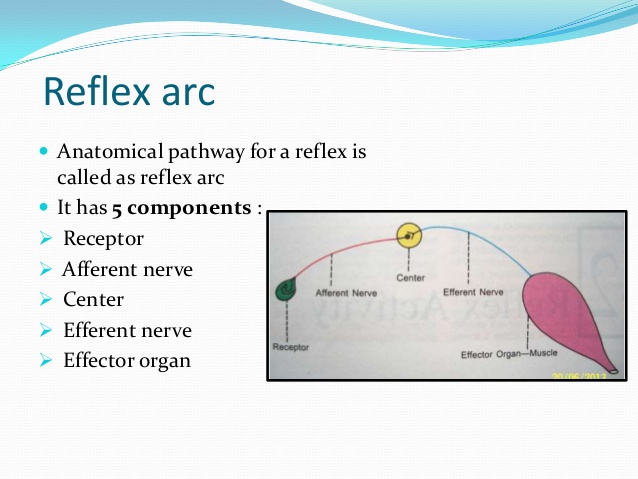 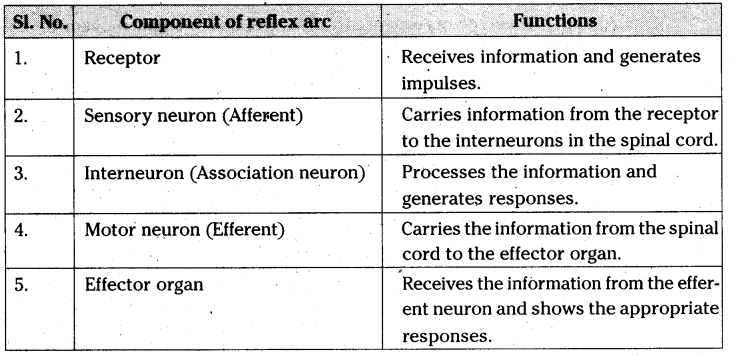 1. Receptor
       It is the end organ which receives the stimulus . When receptor is stimulated , impulses are generated in afferent nerve.
2. Afferent nerve
        afferent or sensory nerve transmit sensory impulses from the receptor to center.
3. Center
It receives the sensory impulses through afferent nerve fibres and in turn ,it generates appropriate motor impulses. it located in the brain or spinal cord.
4. Efferent nerve
Efferent or motor nerve  transmits motor impulses from the center to the  effector organ.
5. Effector organ
It is the structure such as muscle or gland where the activity occurs in response to stimulus.
Afferent and efferent nerve fibres may be connected directly to the center.
In some places one or more neurons are interposed between these nerve fibres and center.
Such neurons are called connector neurons or interneurons.
CLASSIFICATION OF REFLEXES
1. depending upon whether inborn or acquired
2. depending upon situation-anatomical classification 
3. depending upon purpose-physiological classification
4. depending upon number of synapse
5. depending upon visceral or somatic 
6. depending upon clinical basis
Depending upon situation of the center –anatomical classification
1. Cerebellar reflexes
These are the reflexes which have their center in cerebellum.
2. Cortical reflexes
These are the reflexes which have their center in cerebral cortex.
3. Midbrain reflex
      These are the reflexes which have their center in midbrain.
4. Bulbar or medullary reflex
       These are the reflexes which have their center in medulla oblongata.
5. Spinal reflexes
       Reflexes having their center in spinal cord
Depending upon the segments involved, spinal reflexes are divided into three groups
a. Segmental spinal reflexes
b. Intrasegmental spinal reflexes
c. Suprasegmental reflexes
Depending upon whether inborn or acquired reflexes
i.Inborn or unconditioned reflexes
Natural reflexes, which are present since the time of birth.
These reflexes don’t require previous learning, training, or conditioning.
Best example is bthe secretion of saliva when a drop of honey kept in the mouth of a newborn baby for the first time .
ii. Acquired reflex or conditioned reflexes
These reflexes are the reflexes that are developed after conditioning  or training.
Reflexes not inborn but acquired after birth
These reflexes need previous learning, training, or conditioning.
Example: secretion of saliva by sight, smell, thought or hearing of a known edible substance.
Depending upon purpose-physiological classification
1.Protective reflexes or flexor reflexes
These are the reflexes which protect the body from nociceptic (harmful )stimuli
These reflexes are also called withdrawal reflexes or flexor reflexes.
Protective reflexes involve flexion at different joints, hence the name flexor reflexes.
2. Antigravity or extensor reflexes
These are reflexes that protects the body against gravitational force
These reflexes are also called extensor reflexes because the extensor muscles are contract during these reflexes resulting in extension at joints.
Depending upon the number of synapse
i. Monosynaptic reflexes
Reflex having only one synapse in the reflex arc 
Stretch reflex is the example and it is elicited due to the stimulation of muscle spindle.
ii. Polysynaptic reflexes
Reflexes having more than one synapse in the reflex arc 
Flexor reflexes(withdrawal) are the poly synaptic reflexes.
Depending upon whether somatic or visceral reflexes
i. Somatic reflexes
These are the reflexes, for which the reflex arc is formed by somatic nerve fibres.
These reflexes involve participation of skeletal muscles.
And there may be flexion or extention at different joints during these reflexes.
ii. Visceral or autonomic reflexes 
 These are the reflexes, for which the reflex arc is formed by autonomic nerve fibres 
These reflexes involve participation of smooth or cardiac muscles
It includes pupillary reflexes, gastrointestinal reflexes, cardiovascular reflexes, respiratory reflexes.
Some reflexes like swallowing, coughing, or vomitting are considered as visceral reflexes.
Depending upon clinical basis
i. Superficial reflexes
ii. Deep reflexes
iii. Visceral reflexes
iv. Pathological reflexes
Superficial reflexes
These are the reflexes which are elicited from the surface of the body.
2 types
i. Mucous membrane reflex-it arise from the  mucous membrane
ii. Cutaneous or skin reflex-these are elicited from skin by the stimulation of cutaneous receptors
Deep reflexes
These reflexes are elicited from deeper structures beneath the skin like tendon.
These reflexes are otherwise known as tendon reflexes.
Visceral reflexes
These reflexes are arising from pupil and visceral organs.
Pupillary reflexes, occulocardiac reflexes, carotid sinus reflex
Pathological reflexes
These are the reflexes that are elicited only in pathological conditions.
Pathological reflexes are
i. Babinski sign
ii. Clonus
iii. Pendular movements
Babinski sign
Abnormal plantar reflex 
It is also called babinski reflex or phenomenon.
It is named after the discoverer joseph babinski.
In normal plantar reflex, a gentle scratch over the outer edge of the sole of the foot causes plantar flexion, and adduction of all toes.
But in babinski sign, there is dorsi flexion of great toes and fanning of other toes.
When babinski reflex is present ,the condition is commonly called babinski positive sign, and when it is negative, the condition is called babinski positive sign.
Babinski is present in UMN lesion
Physiological conditions when babinski sign is present are infancy and deep sleep.
It is present in infants because of non myelination of pyramidal tract.
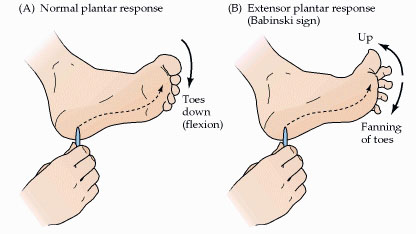 Clonus
It is the series of rapid and repeated involuntary  jerky movements, which occur while eliciting a deep reflex.
When a deep reflex is elicited in a normal person, the contraction of muscle or group of muscles are smooth and continuous.
But clonus occurs when the deep reflexes are exaggerated due to hypertonicity of muscles in pyramidal tract lesions.
Clonus is well seen in calf muscles producing ankle clonus and quadriceps producing patella clonus.
Ankle clonus
It is the repeated rhythmical contractions of calf muscles caused by sudden dorsiflexion of foot.
Repeated rhythmical contractions of calf muscles leads to a series of rhythmic plantar flexion at ankle joint.
Sudden dorsiflexion of foot is done by supporting patients knee in a slightly flexed position.
Patellar clonus
It is the rhythmic jerky movements of patella produced by grasping it between the thumb and index finger of the examiner and pushing it down forcibly towards the foot. It is caused by clonic contraction of quadriceps muscle.
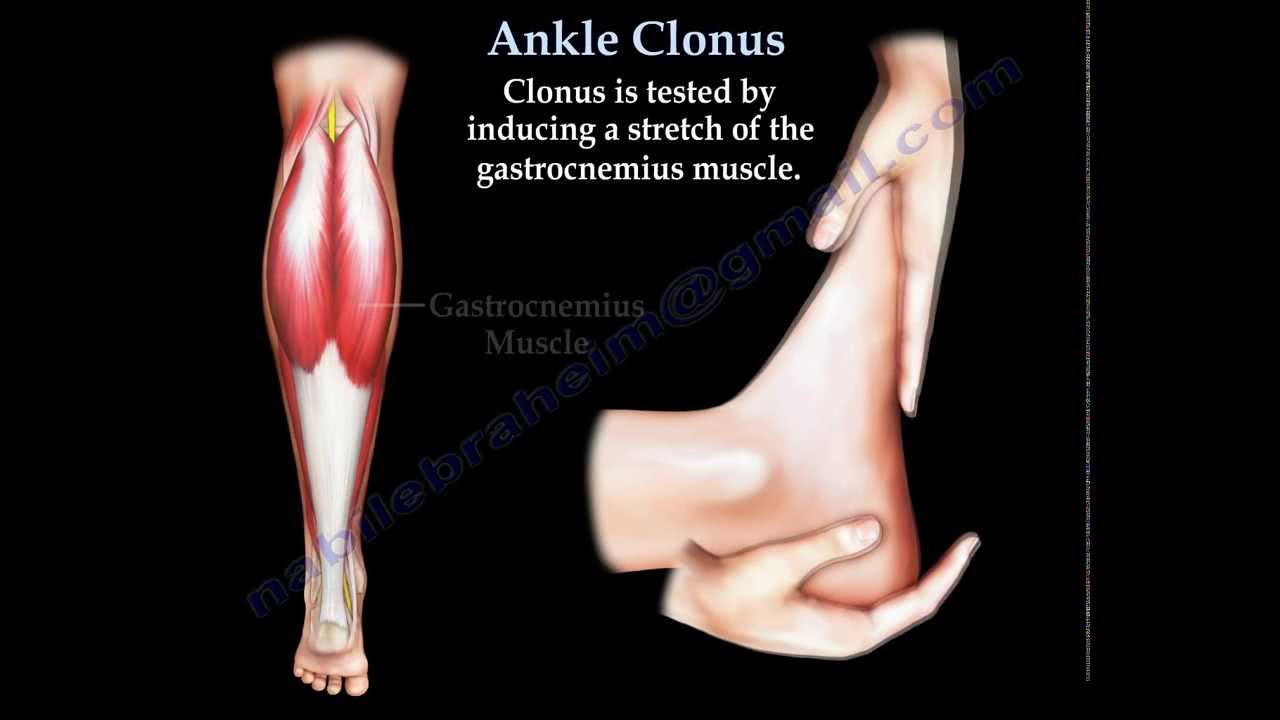 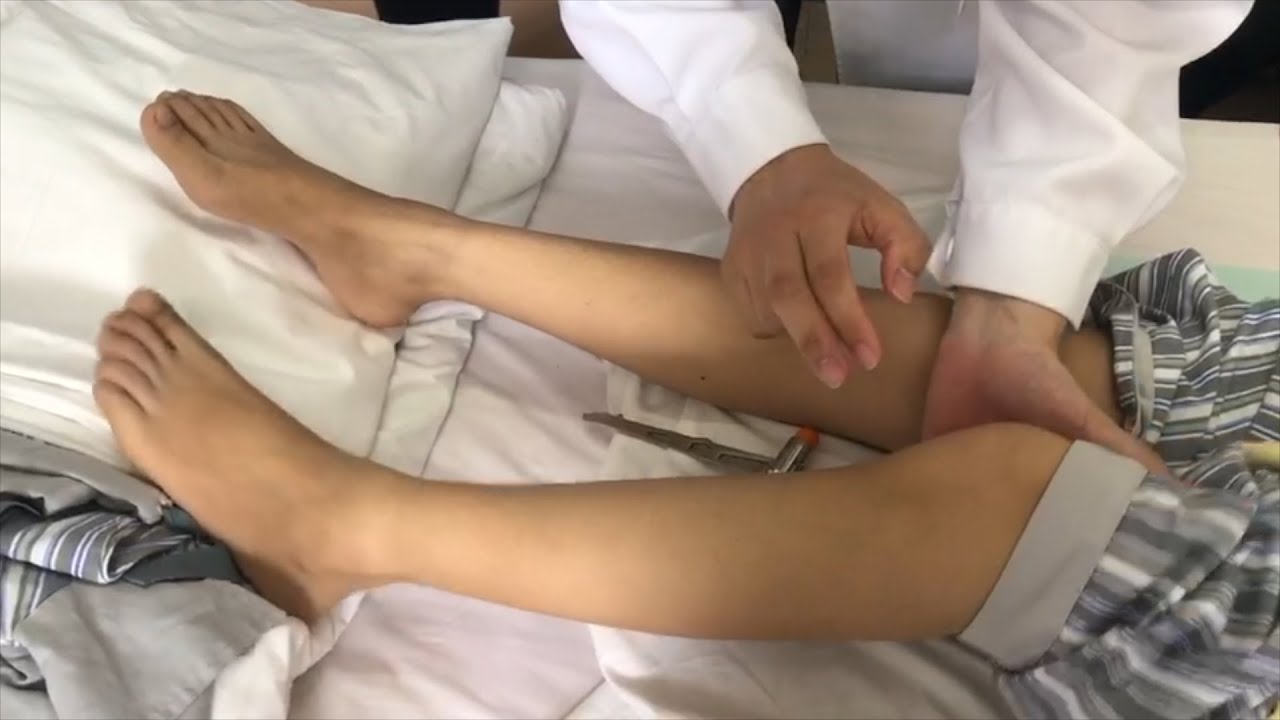 Pendular movements
These are the slow oscillatory movements that are developed while eliciting a tendon jerk.
Unlike clonus, pendular movements occurs because of hypotonicity of muscles.
It is very common while eliciting the knee jerk or patellar tendon reflex in the patients affected by cerebellar lesions.
A tap on the patellar tendon when leg is hanging freely causes a brisk extention of leg due to the contraction of quadriceps muscle (knee jerk).
In normal conditions ,after the extentions , the leg returns back to resting  position immediately.
In cerebellar lesions the leg swings forward and backwards several times before coming torest.
Such movements are similar to movements of clocks pendulum hence the name pendular movements.
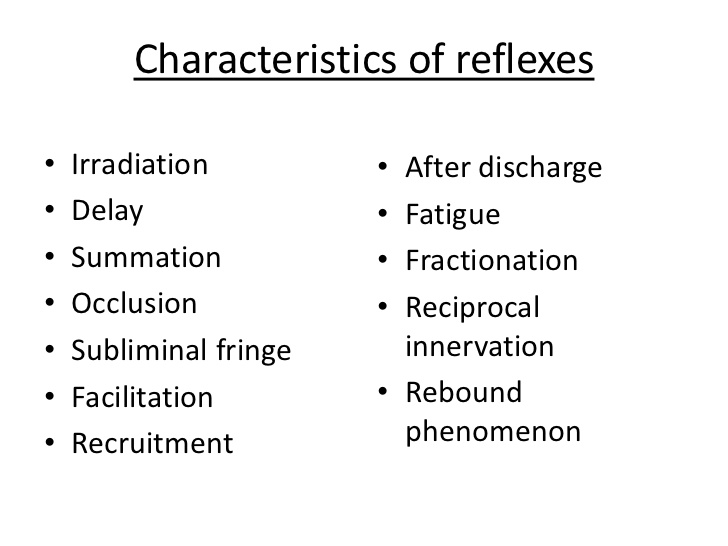 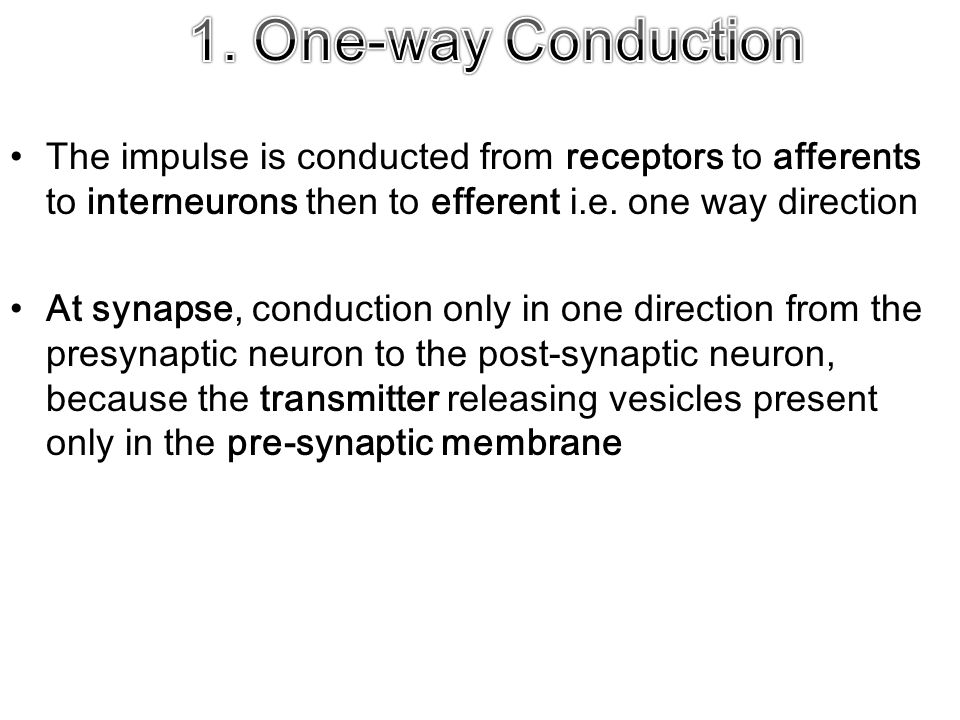 2.REACTION TIME
It is the time interval between application of stimulus and the onset of reflex.
It depends upon the length of afferent and efferent nerve fibres, velocity of impulse through these fibres and central delay.
Central delay is the delay at the synapse. It is also called synaptic delay.
3.SUMMATION
2 TYPES
A. Spatial summation
When two afferent nerve fibres supplying a muscle are stimulated seperately with subliminal stimulus, there is no response.
But the muscle contracts when both the nerve fibres are stimulated together with same strength of stimulus. It is called spatial summation.
B. Temporal summation
When one nerve is stimulated repeatedly with subliminal stimuli are summed upto give response in the muscle. it is called temporal summation.
Thus both spatial and temporal summation plays an important role in the facilitation of responses during the reflex activity.
4.OCCULUSION
It is demonstrated in a flexor reflex involving a muscle, which is innervated by two motor nerves. These nerve can be called A and B.
When both the nerves, a and b stimulated simultaneously, the tension developed by the muscle is less than the sum of the tension developed when each nerve is stimulated seperately.
5.SUBLIMINAL FRINGE:

In some reflexes involving the muscle with two nerve fibres, the tension developed by the tension developed by simultaneous stimulation of two nerves is greater than the sum of tension produced by the stimulation of nerves  seperately.
It is due to the effect of spatial summation.
6. Recruitment
Prolonged and altered intensity of stimulus progressively activates more number of motor neurons
When an excitatory nerve is stimulated for a long time, there is a gradual increase in response of reflex activities.
It is due to the activation of more and more motor neurons.
It is similar to the effect of temporal summation.
7.After discharge
It is the persistence or continuation of response for sometime even after cessation of stimulus.
When reflex action is stimulated continuously for some time and then the stimulation is stopped ,the reflex activity will be continued for sometime even after the stoppage of stimulus.
It is because of the discharge of impulses from the center even after the stoppage of stimulus.
8.REBOUND PHENOMENON
Reflex activities can be forcefully inhibited for some time.
But the inhibition is suddenly removed ,the reflex activity become more forceful than before inhibition. It is called rebound phenomenon.
9.FATIGUE:
When a reflex activity is continuously elicited for a long time, the response is reduced slowly and at one stage, the response does not occur.
This type of failure to give response to the stimulus is called fatigue.
Center or the synapse of the reflex arc is the first seat of fatigue.
RECIPROCAL INHIBITION AND RECIPROCAL INNERVATION
RECIPROCAL INHIBITION
It is one of the important features of both flexor and extensor reflexes.
Usually excitation of one group of muscles is associated with inhibition of another,i.e. antagonistic group of muscles on the same side.
For example when a flexor reflex is elicited the flexor muscles are excited and the extensor muscles are inhibited in that side.
It occurs because of the reciprocal innervation.
RECIPROCAL INNERVATION-SHERRINGTON LAW
According to this law, the reciprocal inhibition is due to segmental arrangement of afferent and efferent connections in the spinal cord.
Afferent n fibres which evoke flexor reflex in a limb, have connections with motor neurons supplying flexors and the motor neurons supplying the extensors of same side.
afferent  n excites the motor neurons, which supply the flexors.
CROSSED EXTENSOR REFLEX
It is the withdrawal reflex in which the flexors of the withdrawing limbs are excited and extensors are inhibited ,while the opposite occurs in the other limb.
For example while eliciting a flexor reflex activity in a limb, that limb is flexed.
Simultaneously the opposite limb is extended.
SIGNIFICANCE OF RECIPROCAL INHIBITION
Reciprocal inhibition and innervation are very important in spinal reflexes, which are involved in locomotion.
It helps in forward movement of one limb while causing the backward movement of another limb.
REFLEXES IN MOTOR NEURON LESIONS
UPPER MOTOR NEURON LESION
During UMN lesions, all the superficial reflexes are lost.
Deep reflexes are exaggerated and the Babinski sign is positive.
LOWER MOTOR NEURON LESIONS
During LMN Lesions ,all the superficial and deep reflexes are lost.
Thank you